ҚОРШАҒАН         ОРТАНЫ ҚОРҒАЙМЫЗ
ЕТІСТІК
ЖІҢІШКЕ
ӨЗЕН ЖАҒАЛАУЫ
СОПАҚША
ЖАЛПАҚТАУ
БАҚБАҚ
ЖУАН
ОРМАНДА
ТАУ ЕТЕГНДЕ
ШЕТТЕРІНДЕ ОЙЫҚТАРЫ 
БАР
СӨЛ                     ШЫҒАРАДЫ
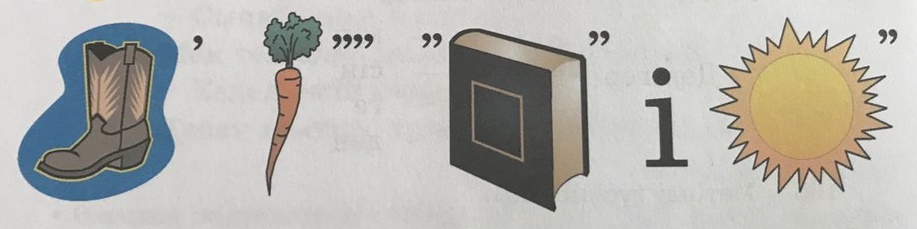 Жатқа жаз
Көктем мен жазда
Басына сары қалпақ  киеді.
Күзге қарай қалпағы
Қалқып  ұшып кетеді.
мағынасы
Е
Т
І
С
Т
І
К
сұрақтары
дара
күрделі
болымды
болымсыз
Негізгі
туынды
рефлексия
1.Білемін
2.Білдім
3.Білгім келеді
Үй тапсырмасы
63-жаттығу
65-бет
Сау  болыңыздар!Сіздер керемет балаларсыздар!